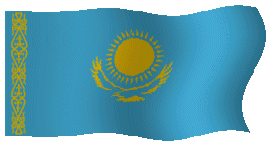 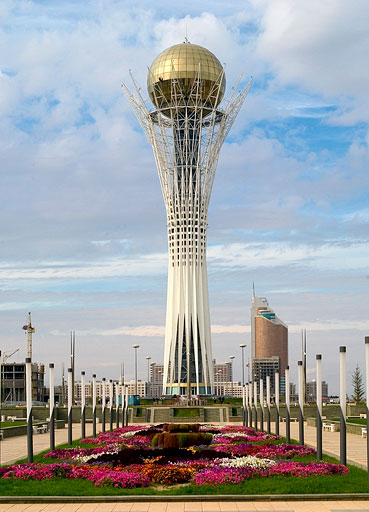 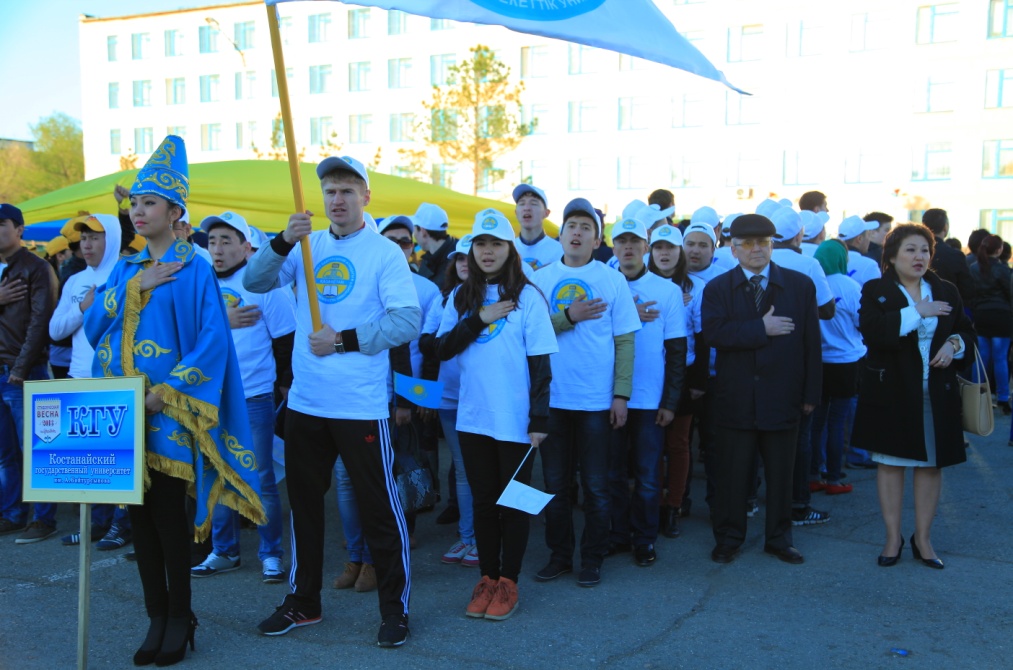 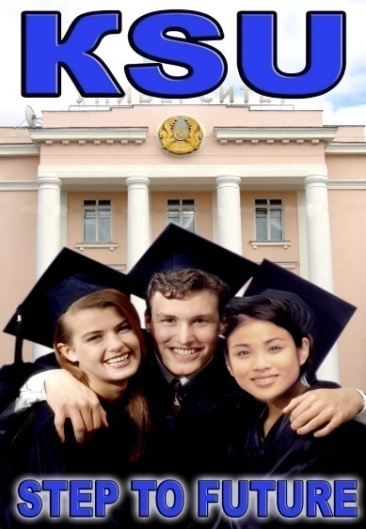 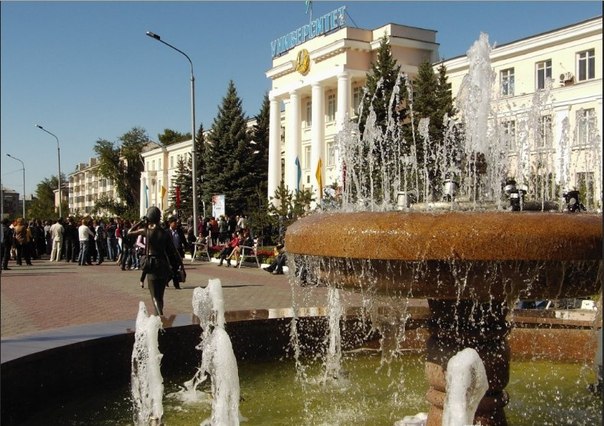 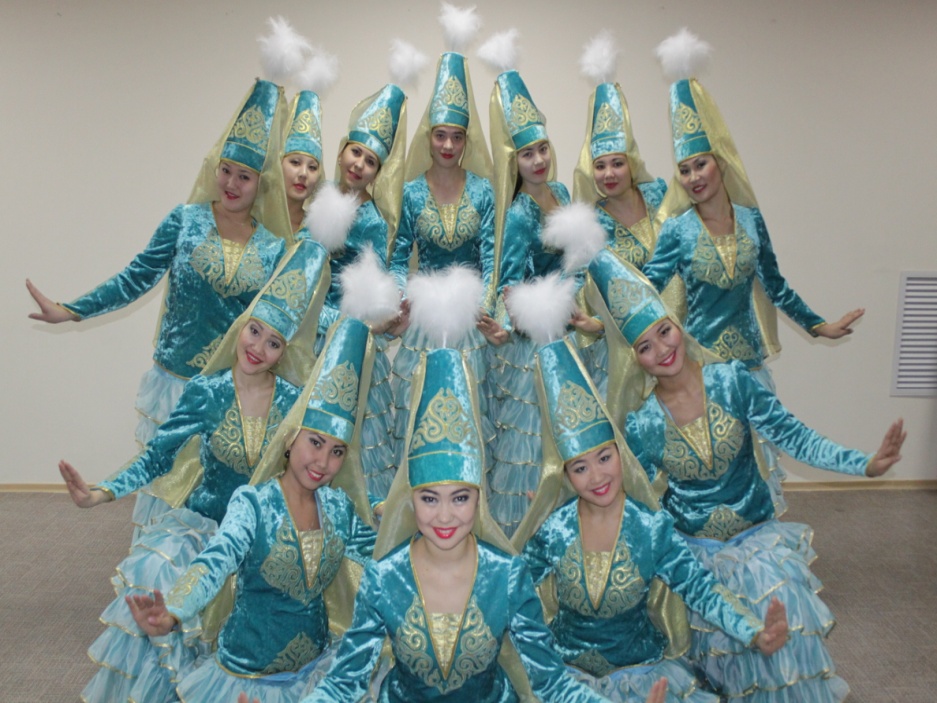 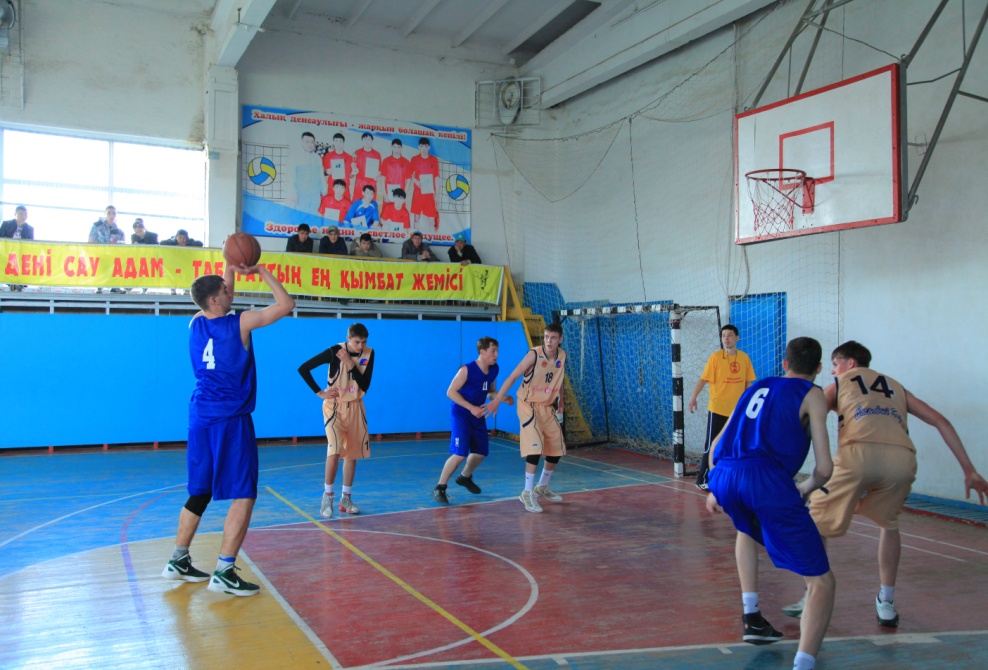 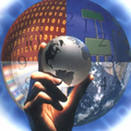 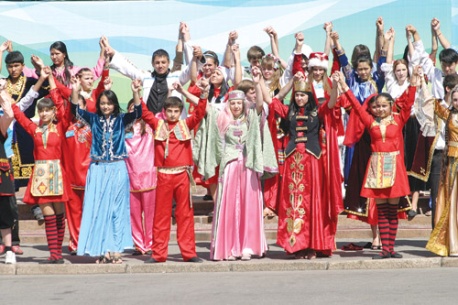 Тенденции молодёжной политикиКостанайский государственный университет имени Ахмета Байтурсынова
Закон Республики Казахстан “Об образовании”
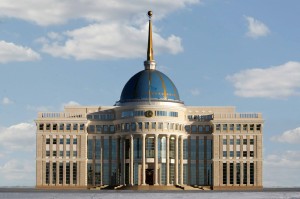 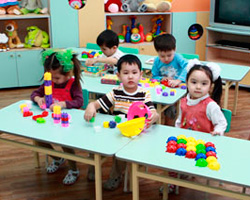 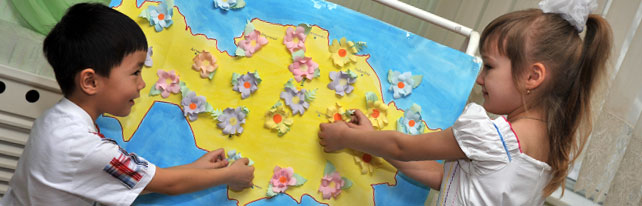 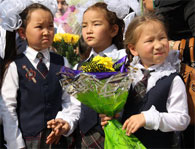 Воспитание - целенаправленная деятельность, ориентированная на создание условий для развития духовности, оказание молодежи помощи в жизненном самоопределении, нравственном, гражданском и профессиональном становлении, создании условий для самореализации личности.
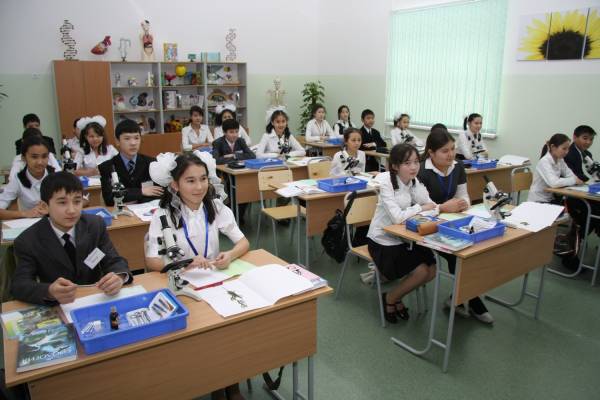 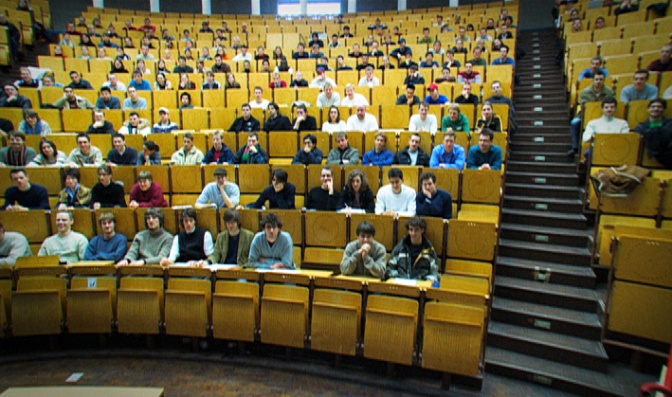 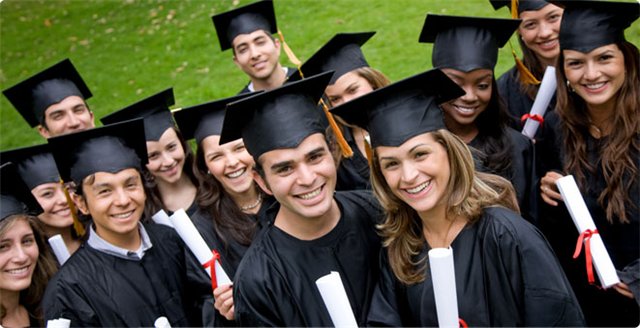 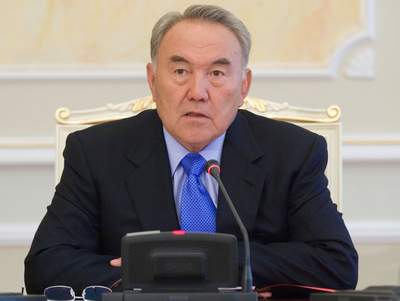 Направления молодежной политики Казахстана отражены в документах:
«Стратегический план развития Казахстана до 2020 года»;
 «Государственная программа развития образования в Республике Казахстан на 2011-2020 годы»;
 «Государственная программа развития здравоохранения Республики Казахстан на 2011-2015 годы»;
 «Программа развития физической культуры и спорта в Республике Казахстан на 2011—2015 годы»;
 «Программа занятости 2020»;
 «Программа «Дорожная карта бизнеса— 2020»;
 Программа «Доступное жилье— 2020»;
 Стратегические планы центральных и местных исполнительных органов.
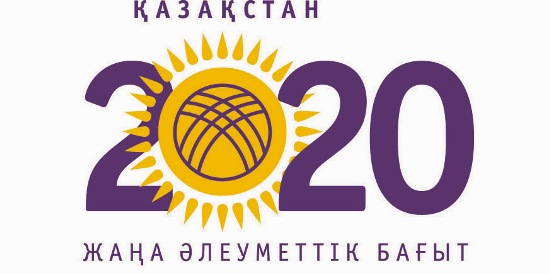 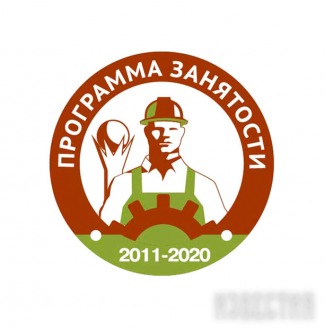 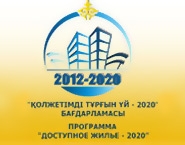 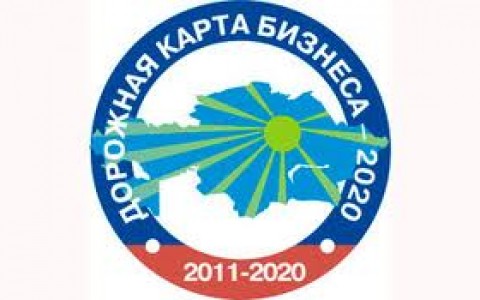 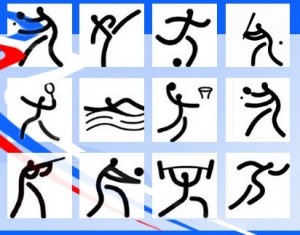 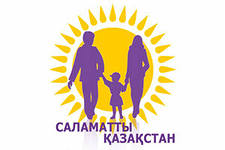 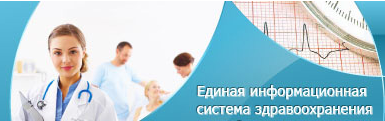 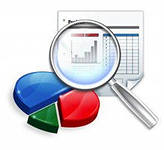 Мониторинг мнений о качестве обучения
Преподаватели руководствуются привычными представлениями о том, как надо воспитывать, а не внутренними ожиданиями, которые есть в реальной студенческой аудитории.
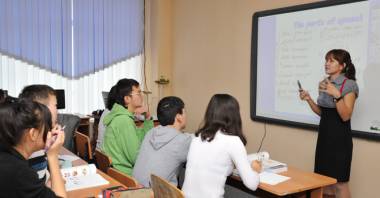 Студенты  считают, что их не учат самостоятельно думать, зачастую навязывая формализм в восприятии учебного материала. Акцентируют внимание на зарабатывании денег для обучения, борьбе за выживание в условиях рынка.
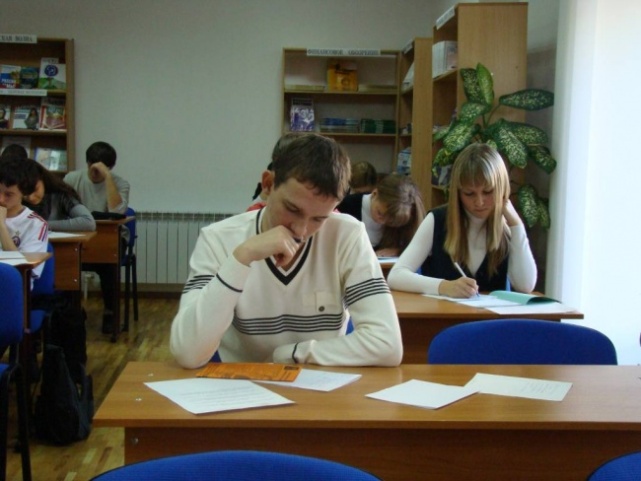 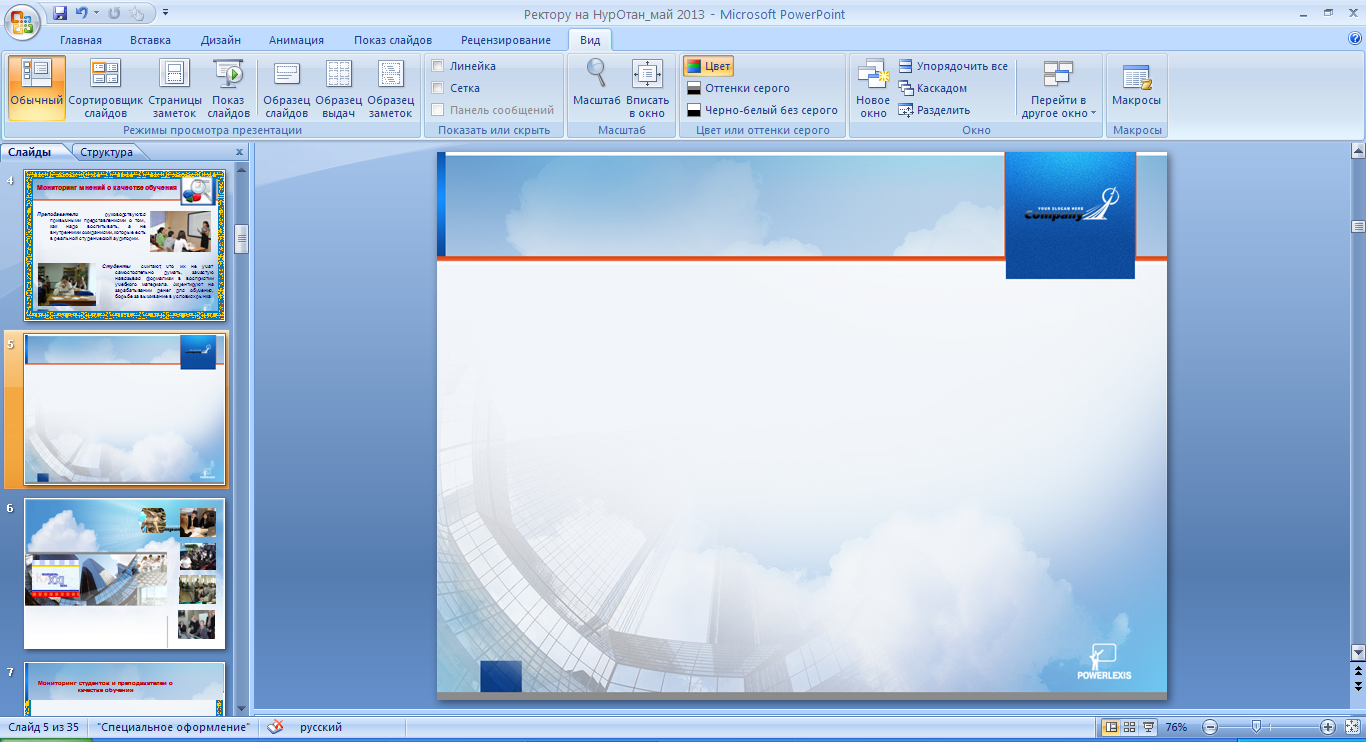 Субъект – объектные отношения 
(традиционная система)
Субъект - субъектные 
(современный подход)
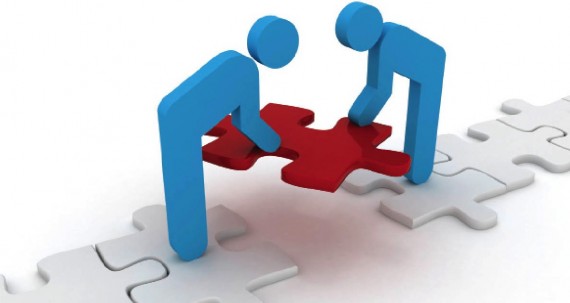 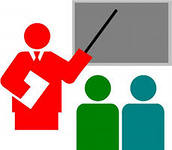 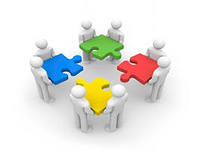 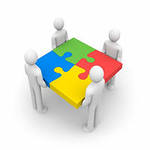 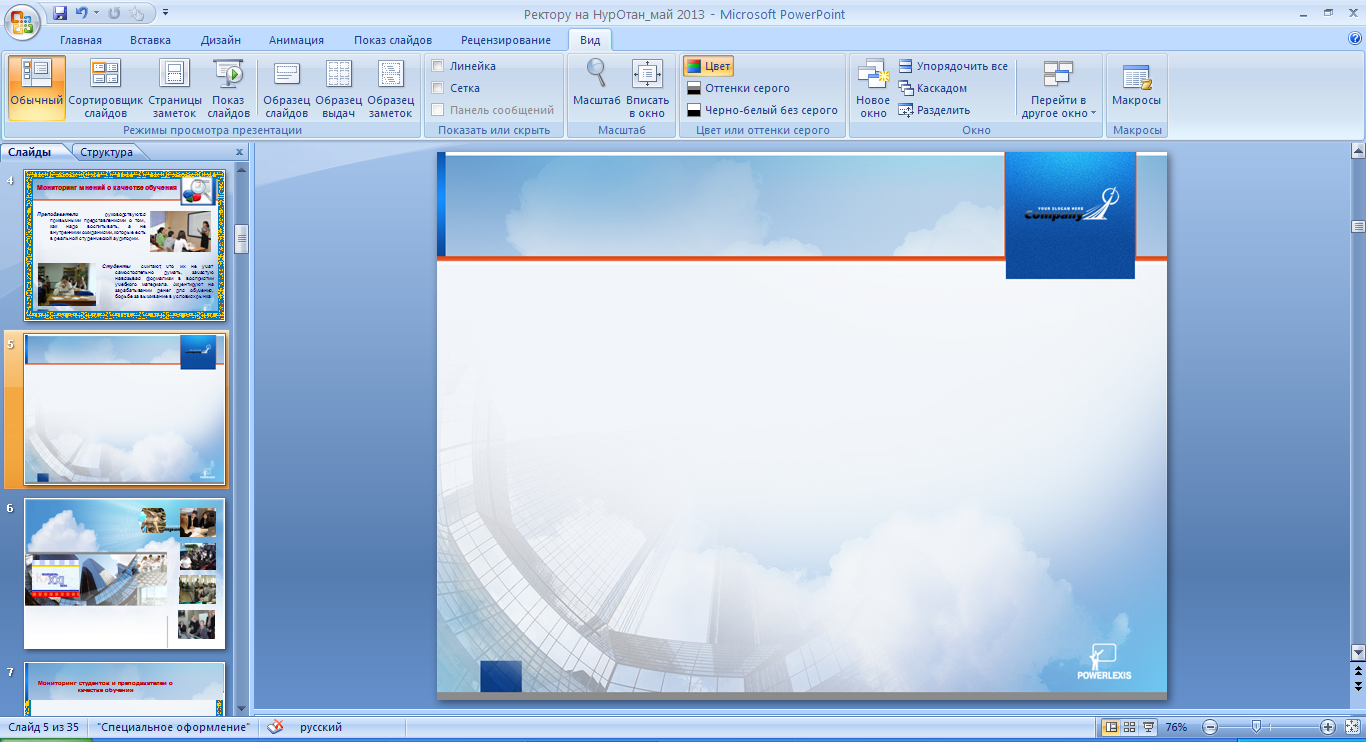 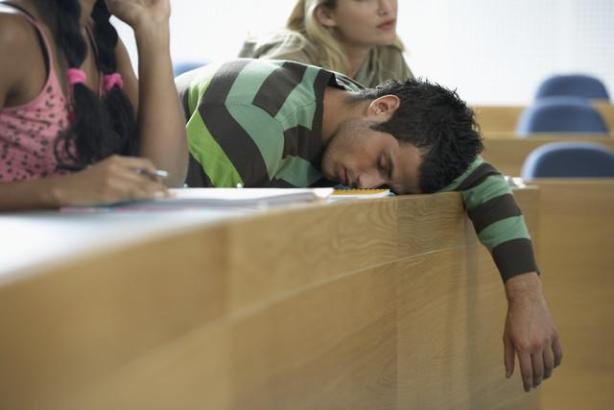 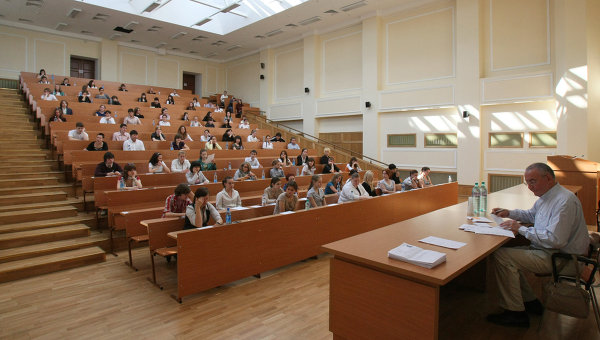 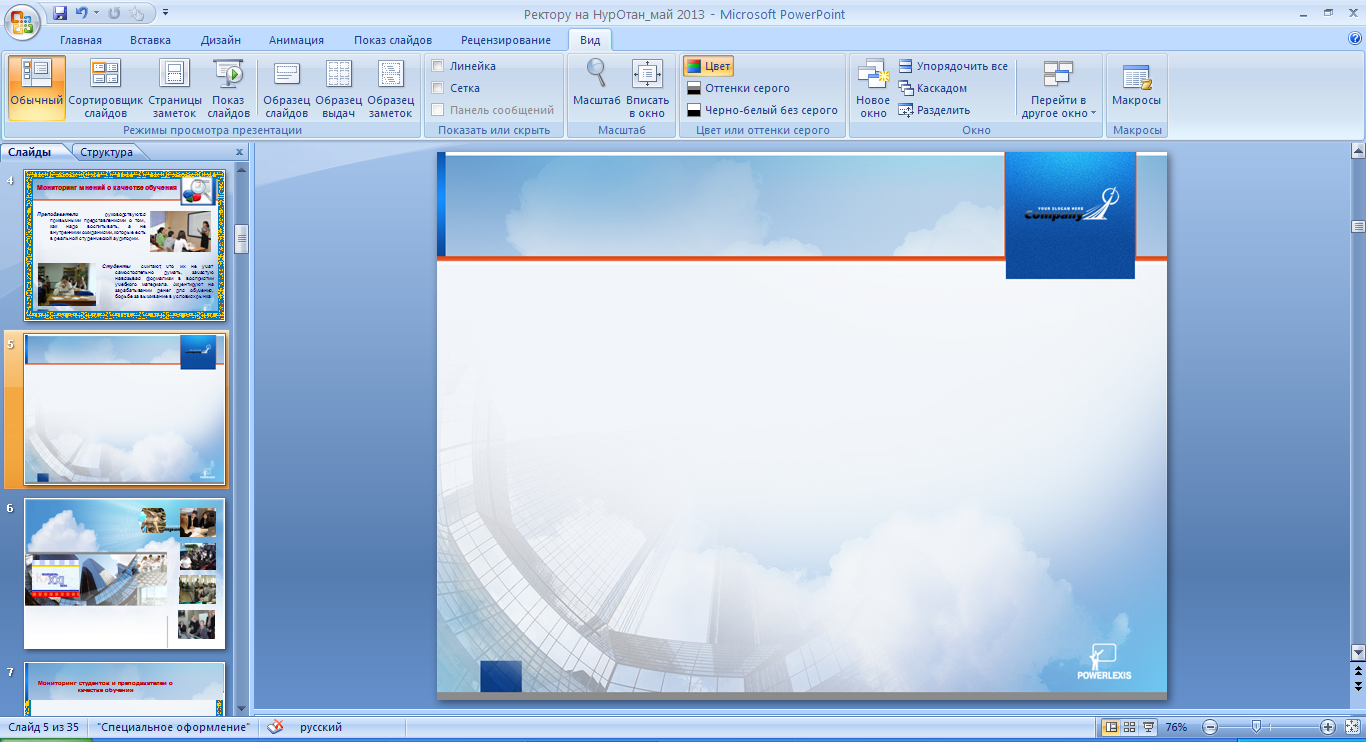 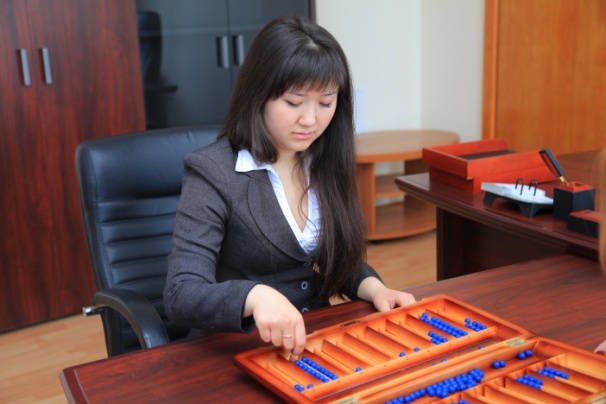 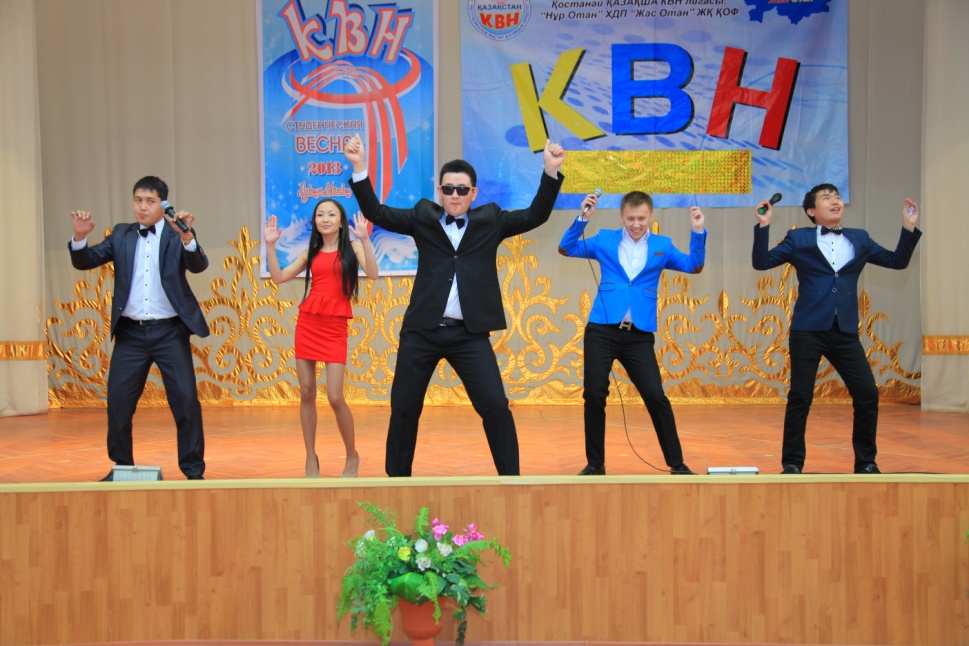 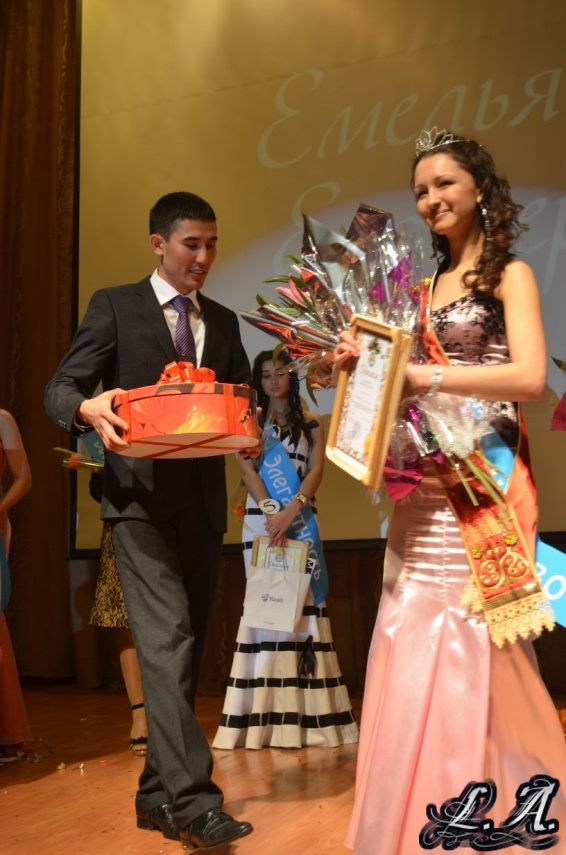 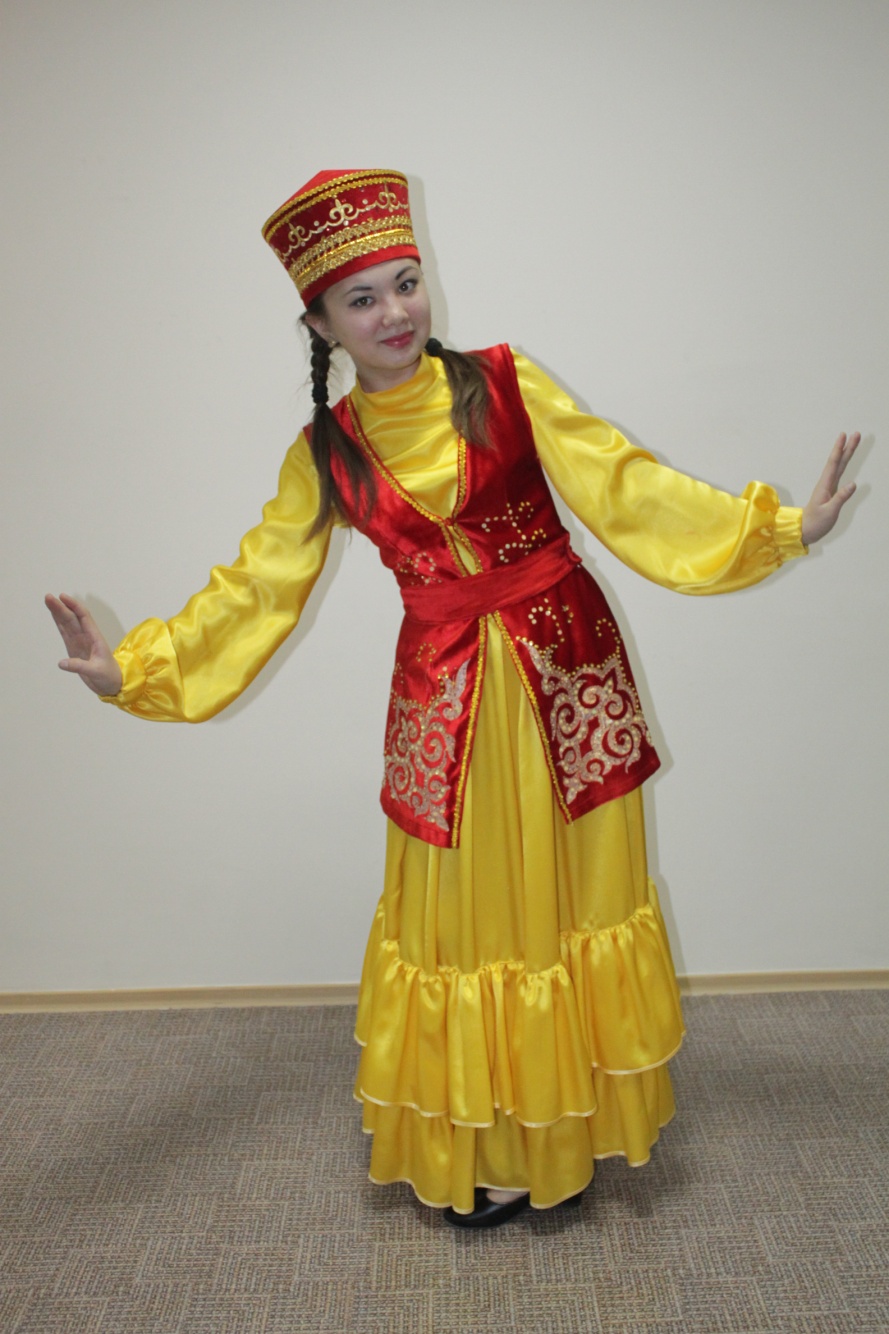 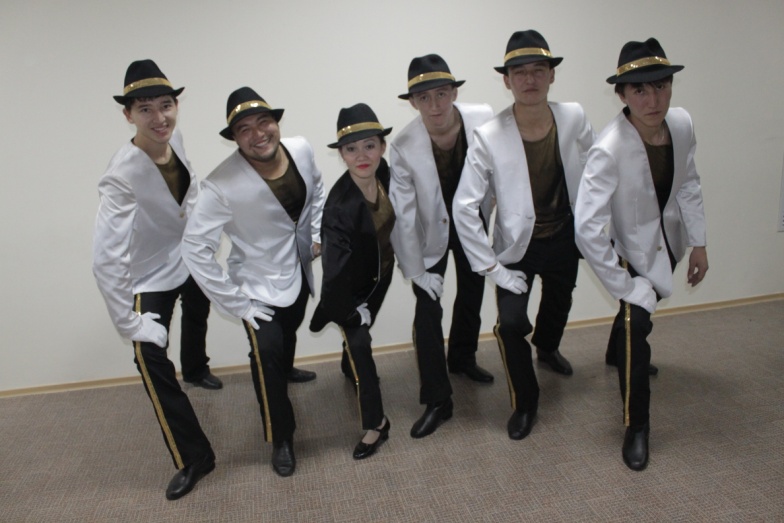 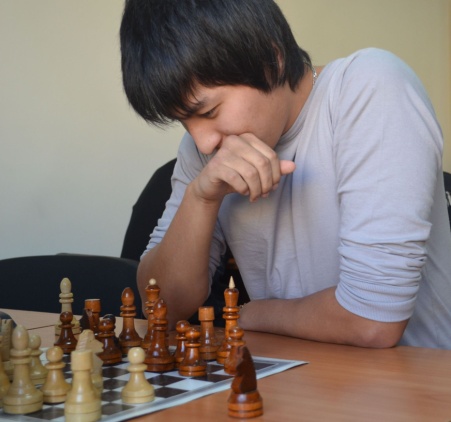 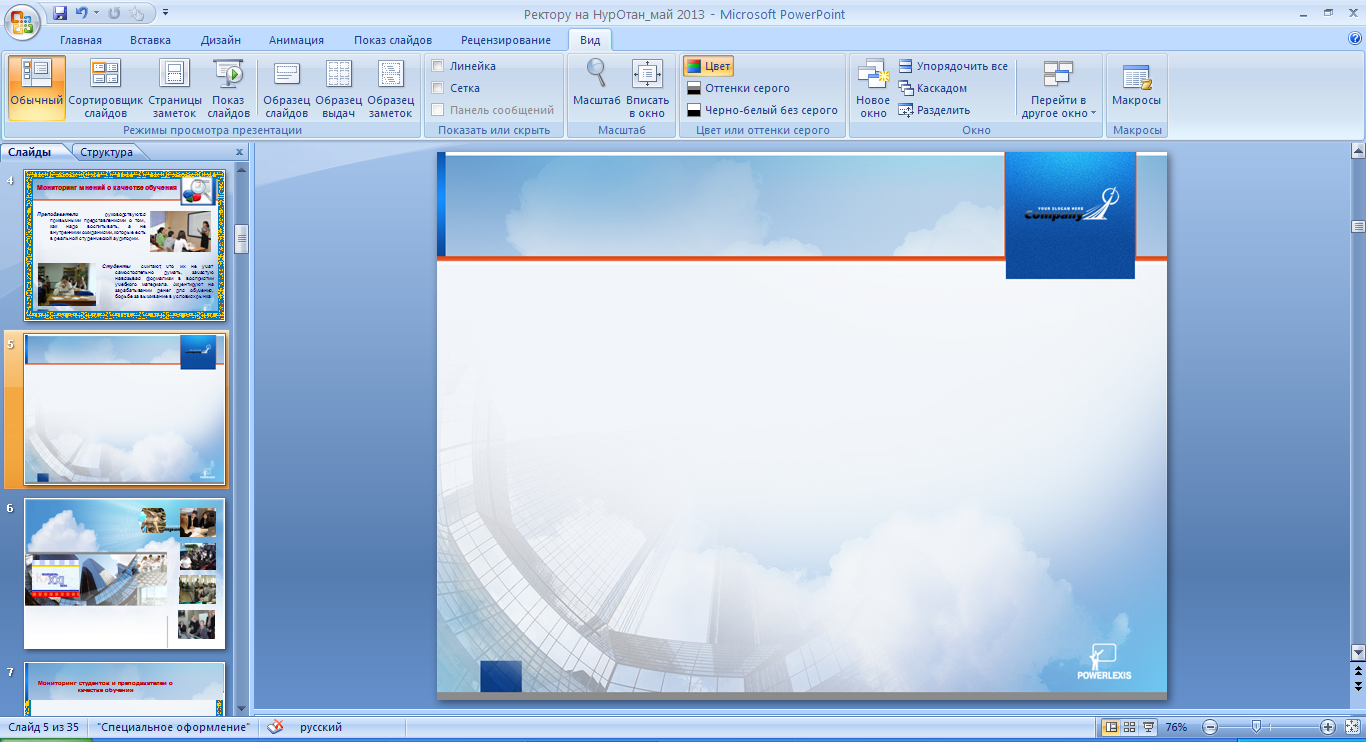 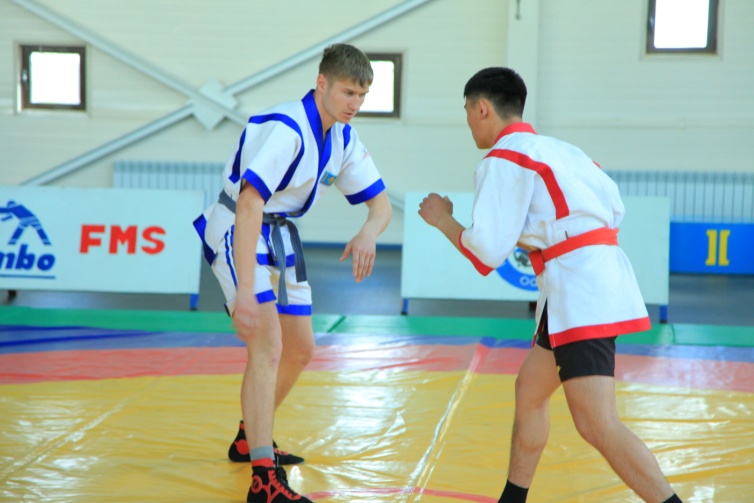 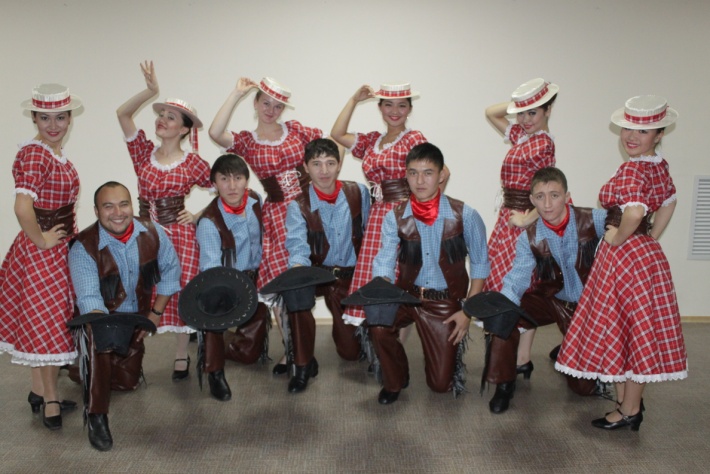 Адаптация первокурсников
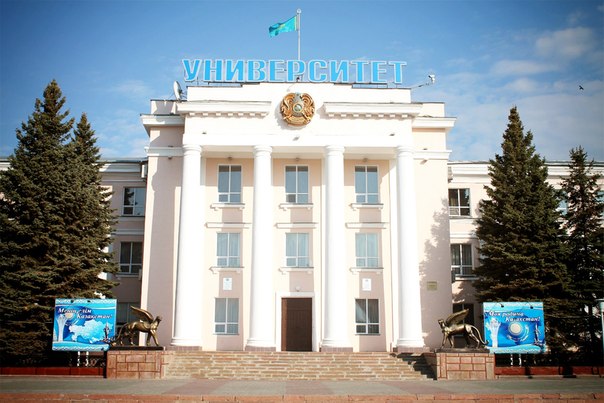 Обучение должно строиться на основе сотрудничества, партнерства и взаимоуважения между студентами, администрацией и преподавателями.
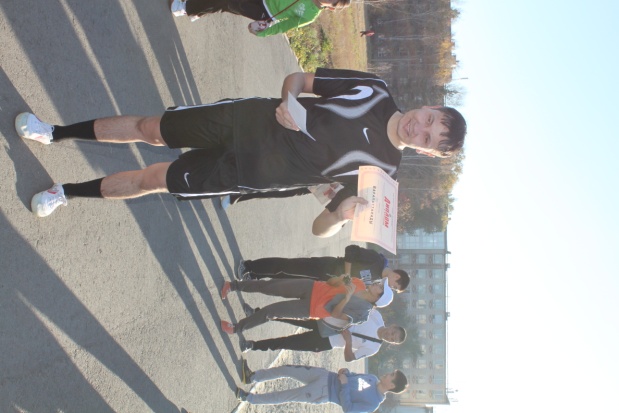 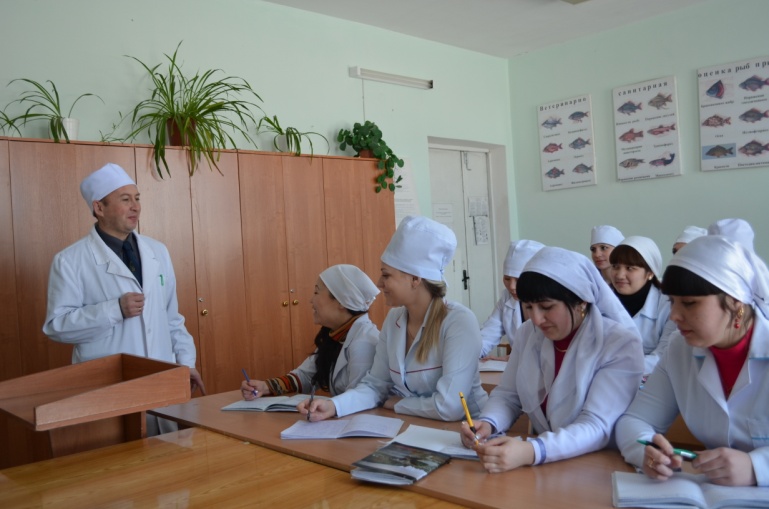 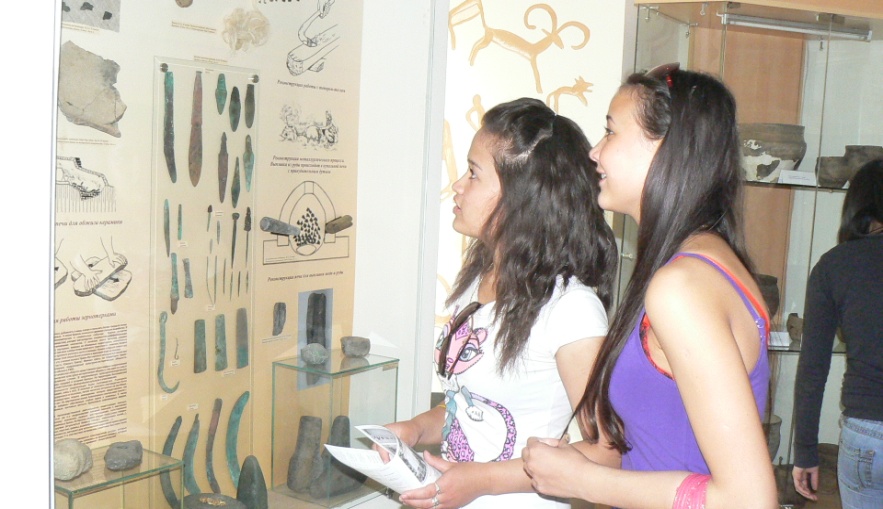 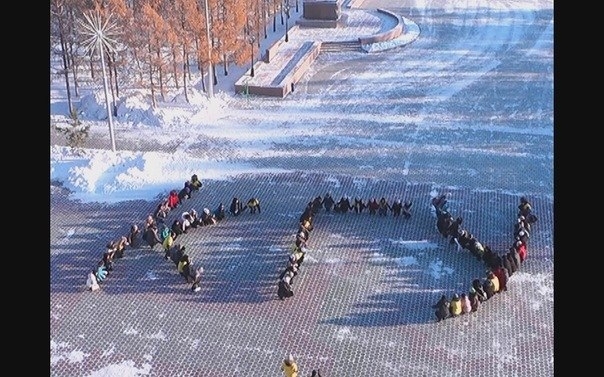 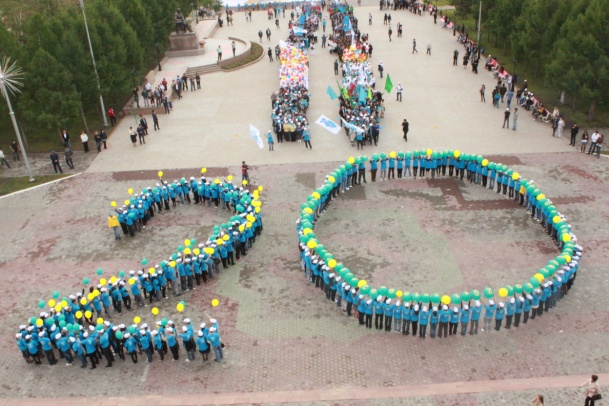 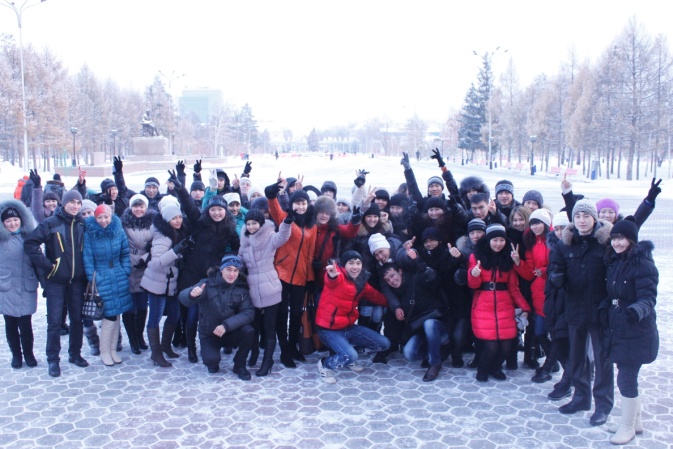 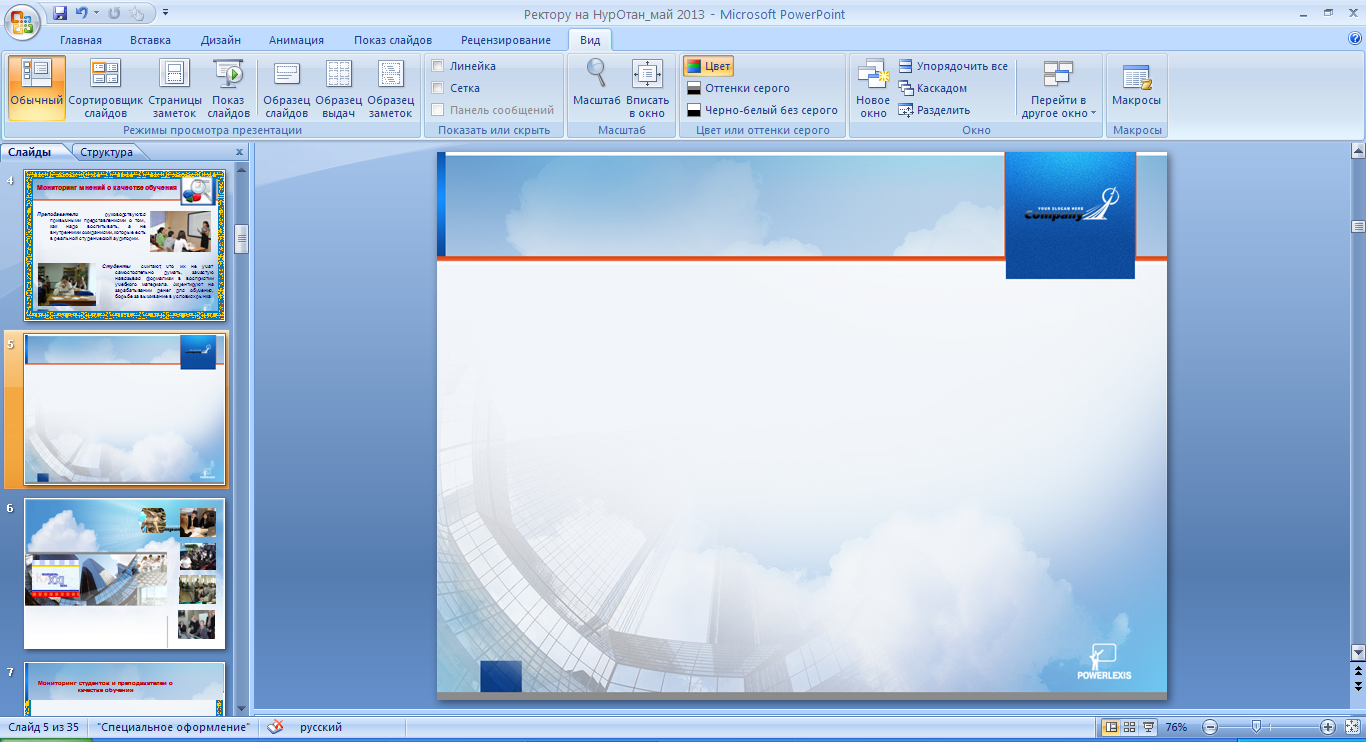 Конкурс бизнес-проектов “Парасаты жастар”
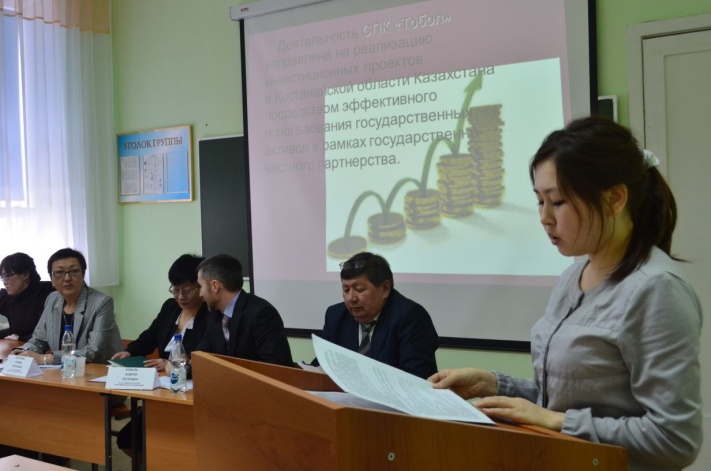 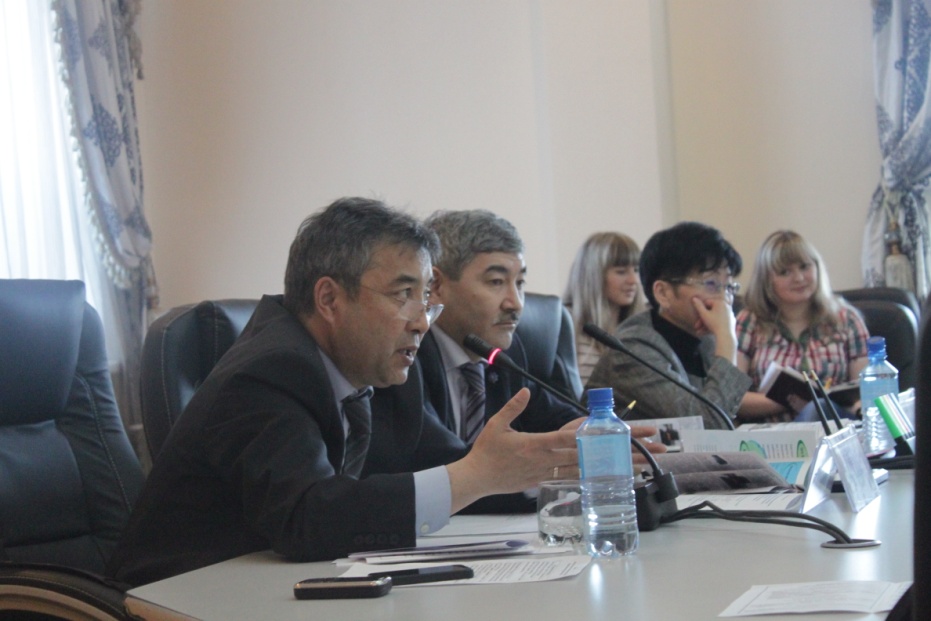 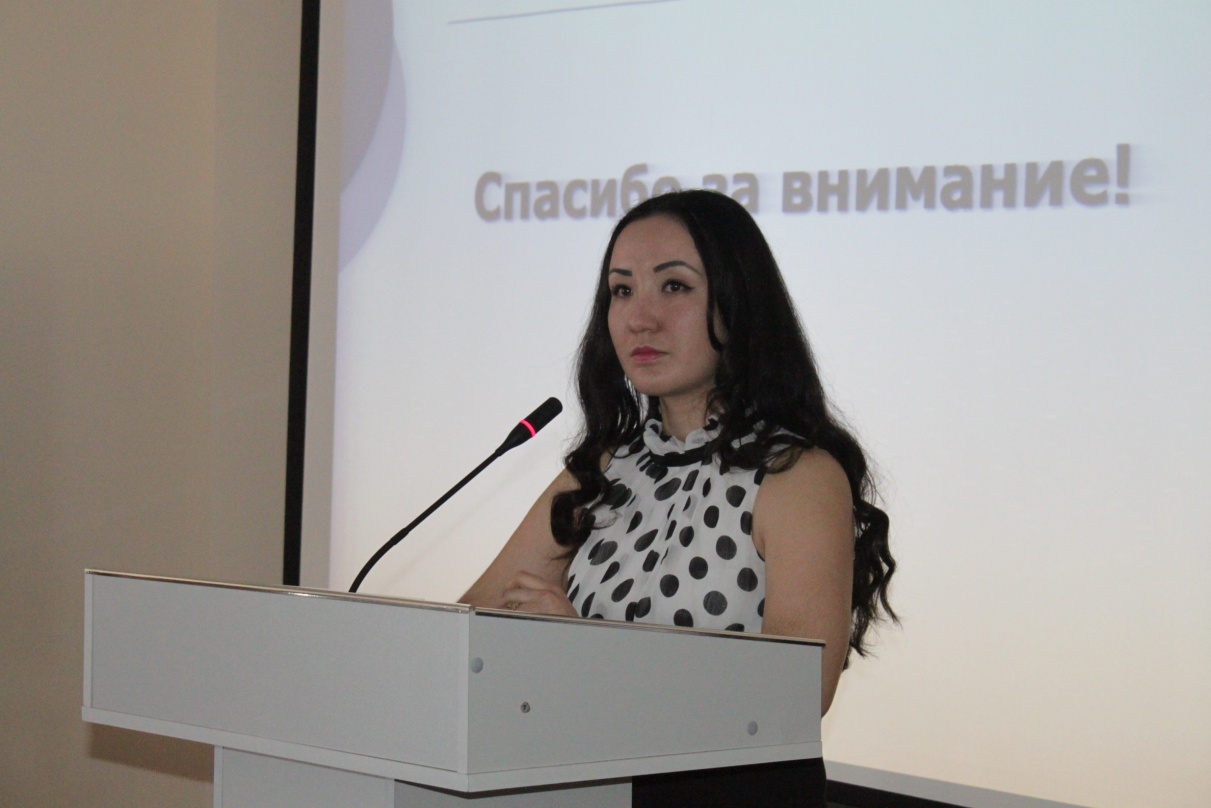 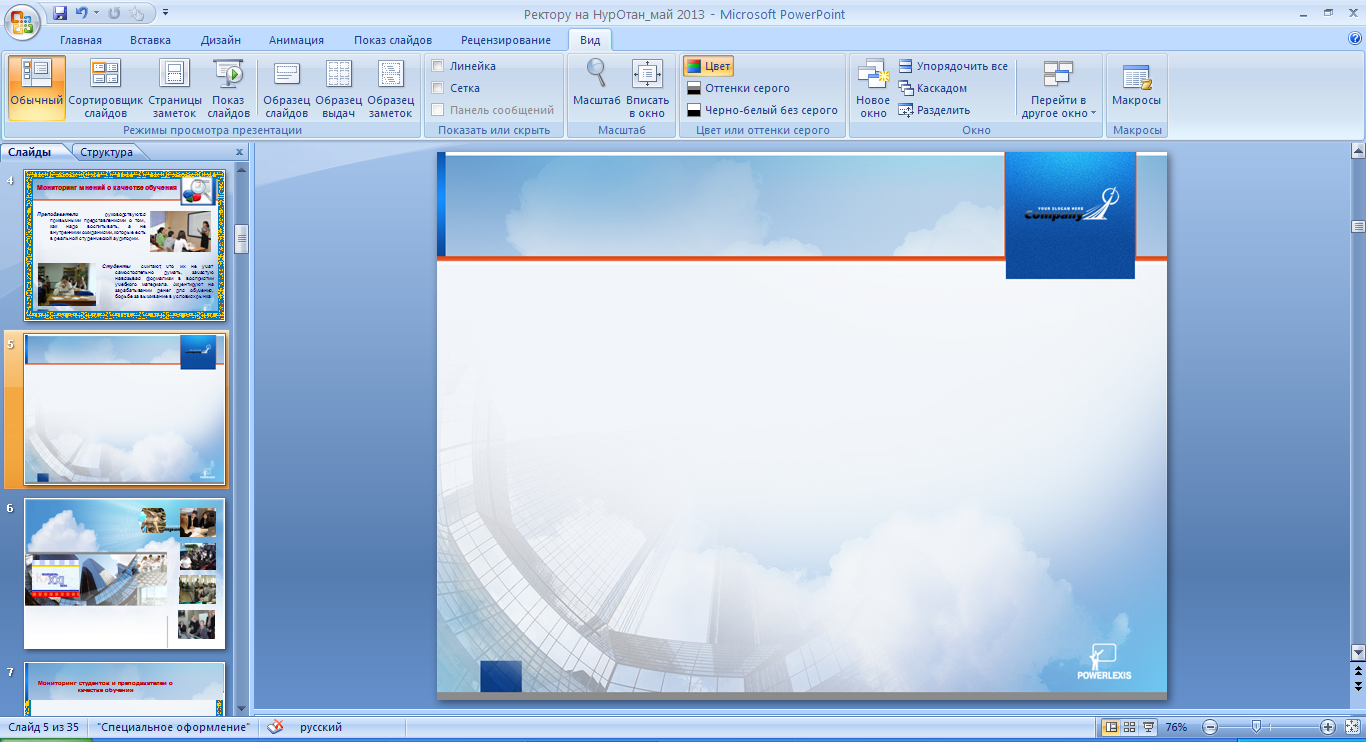 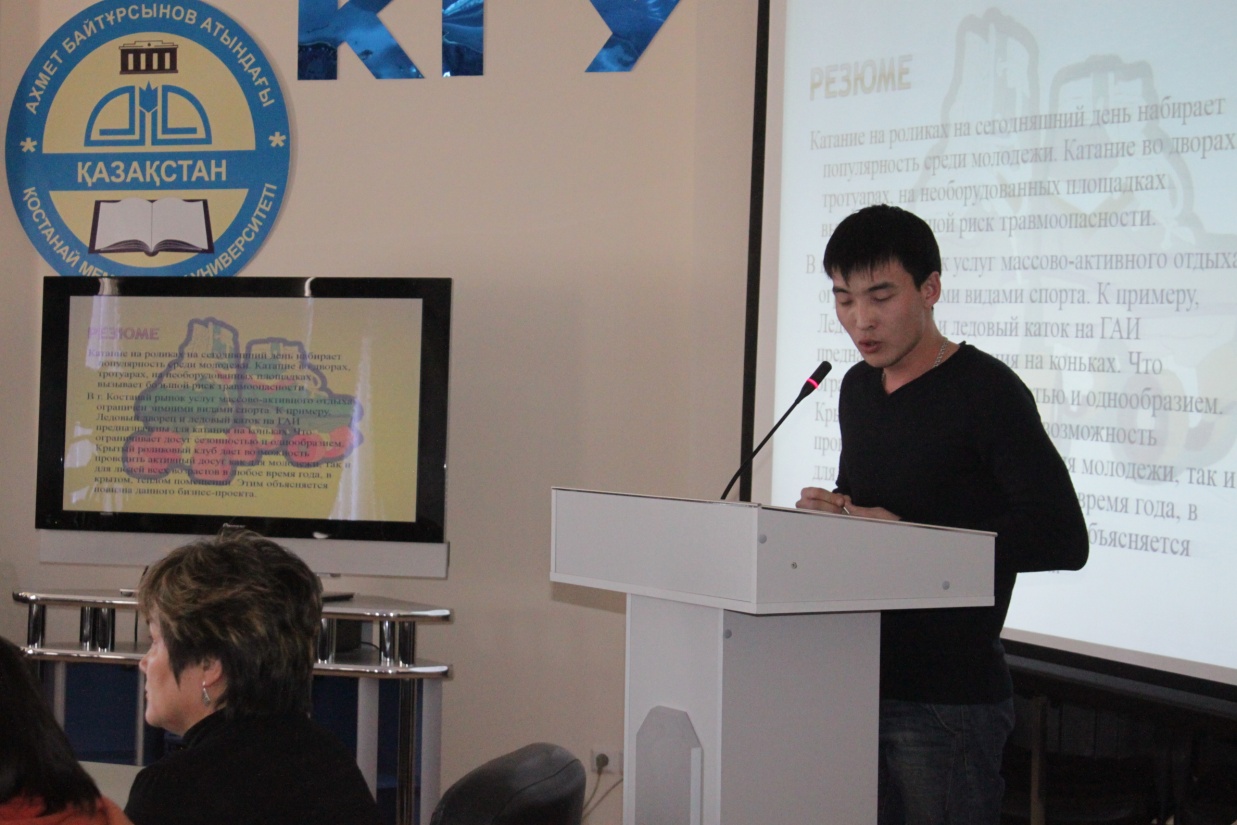 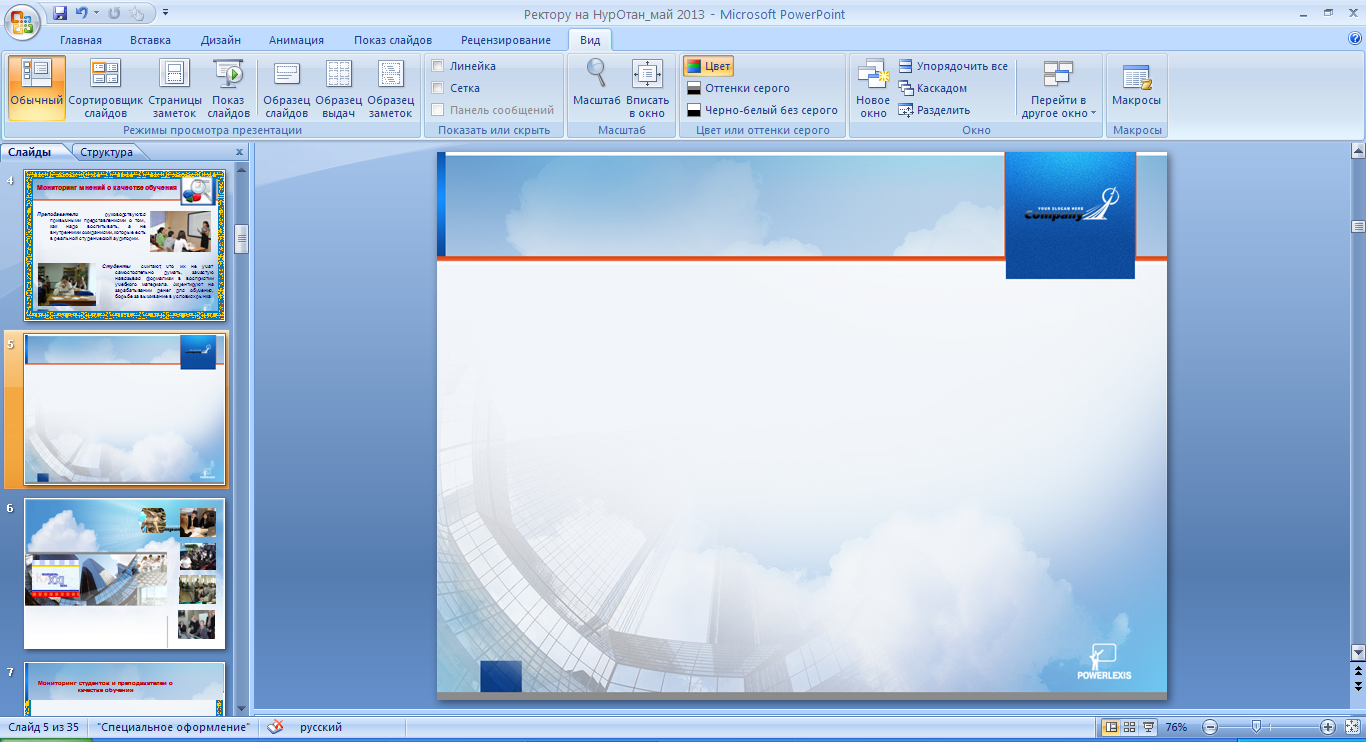 Центры развития студентов в КГУ имени А.Байтурсынова
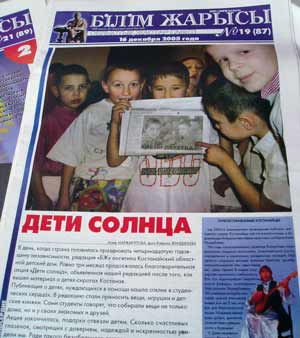 - Центр воспитания личности;
Спортивный клуб «Сункар»;
Студенческий театр «Жас Оркен»;
 студия «Өнер»;
Интеллектуальные клубы;
 КВН;
 студенческий дебатный центр «Ахмет Ұрпактары»;
 Медиа-центр: 
газета «Білім жарысы», журнал «Жас өркен Қостанай»
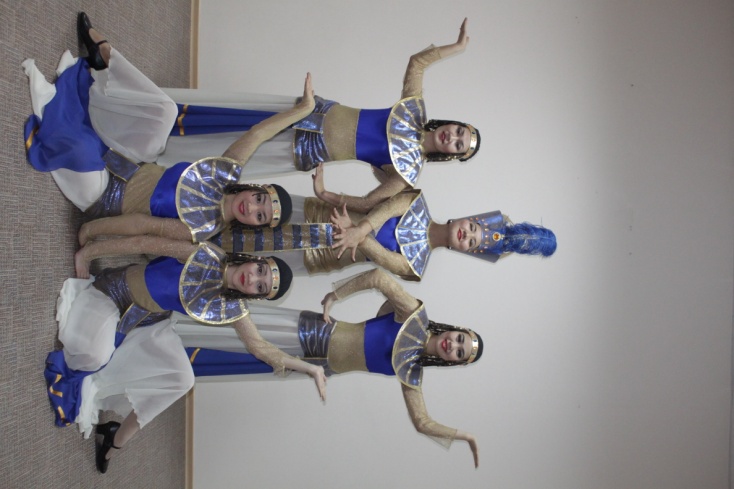 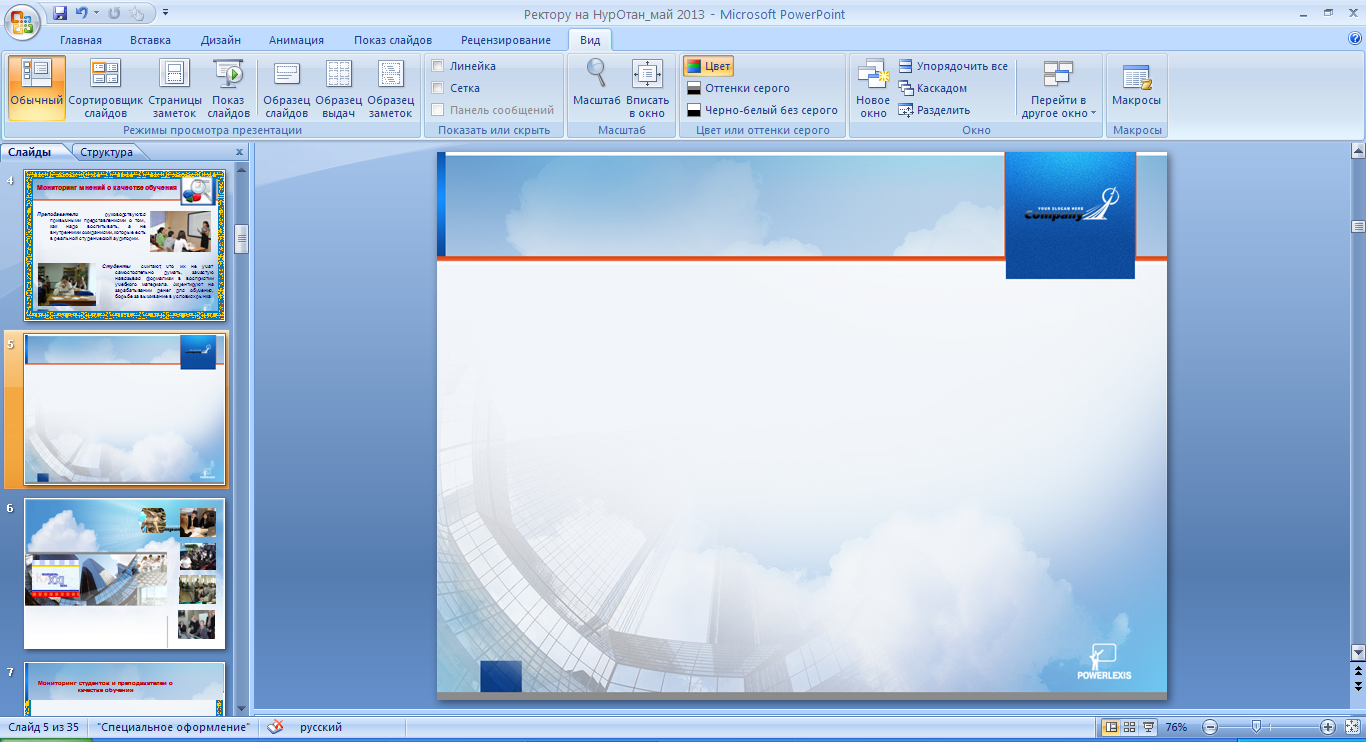 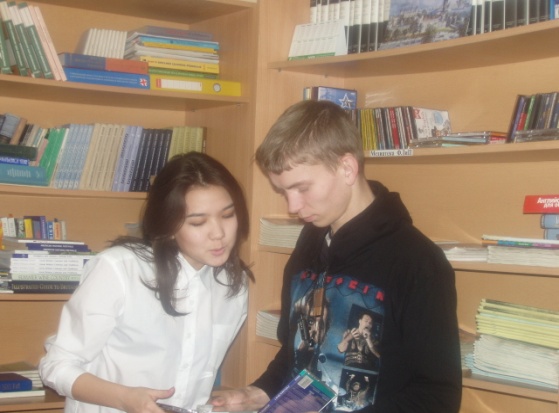 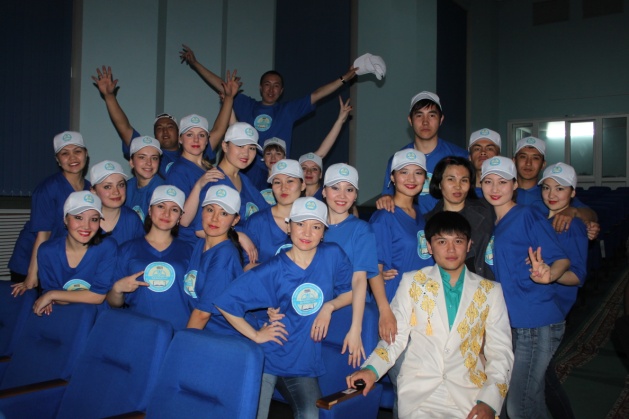 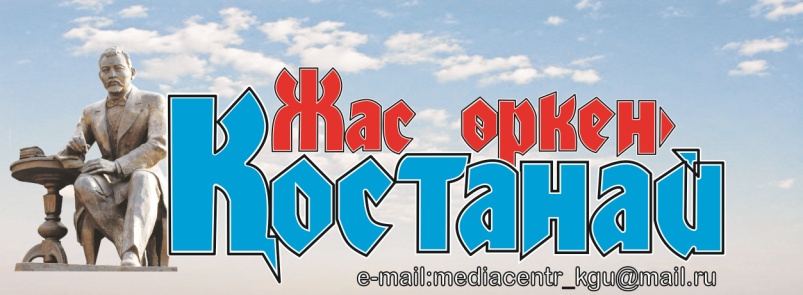 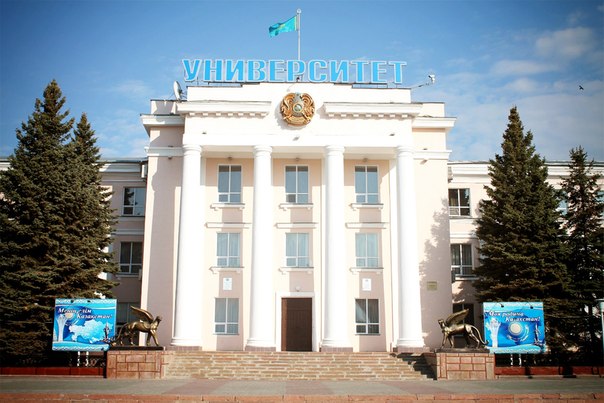 НАЗАРЛАРЫҢЫЗҒА РАХМЕТ 

БЛАГОДАРЮ ЗА ВНИМАНИЕ
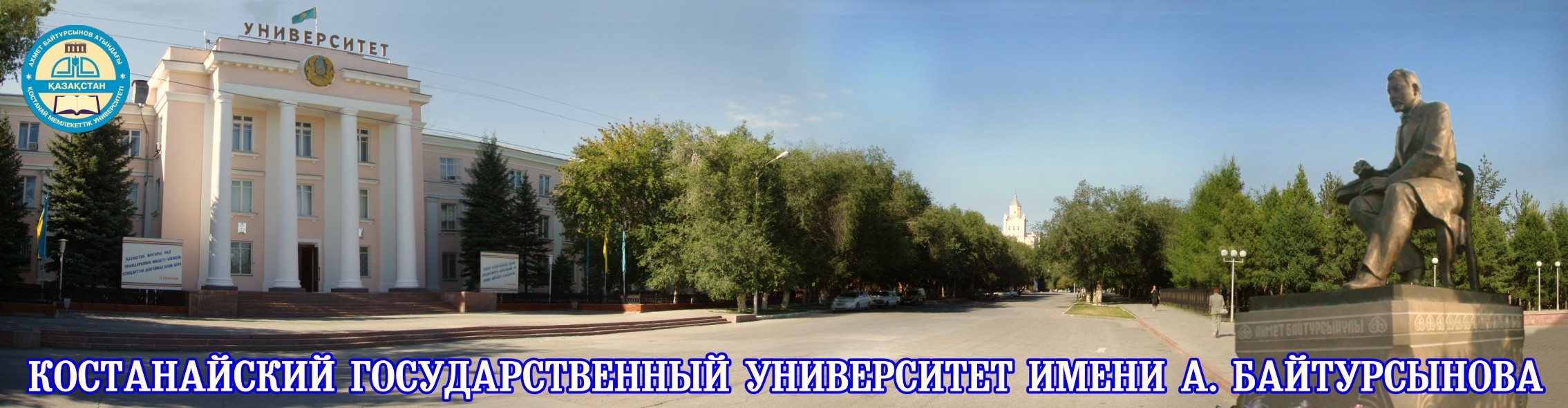